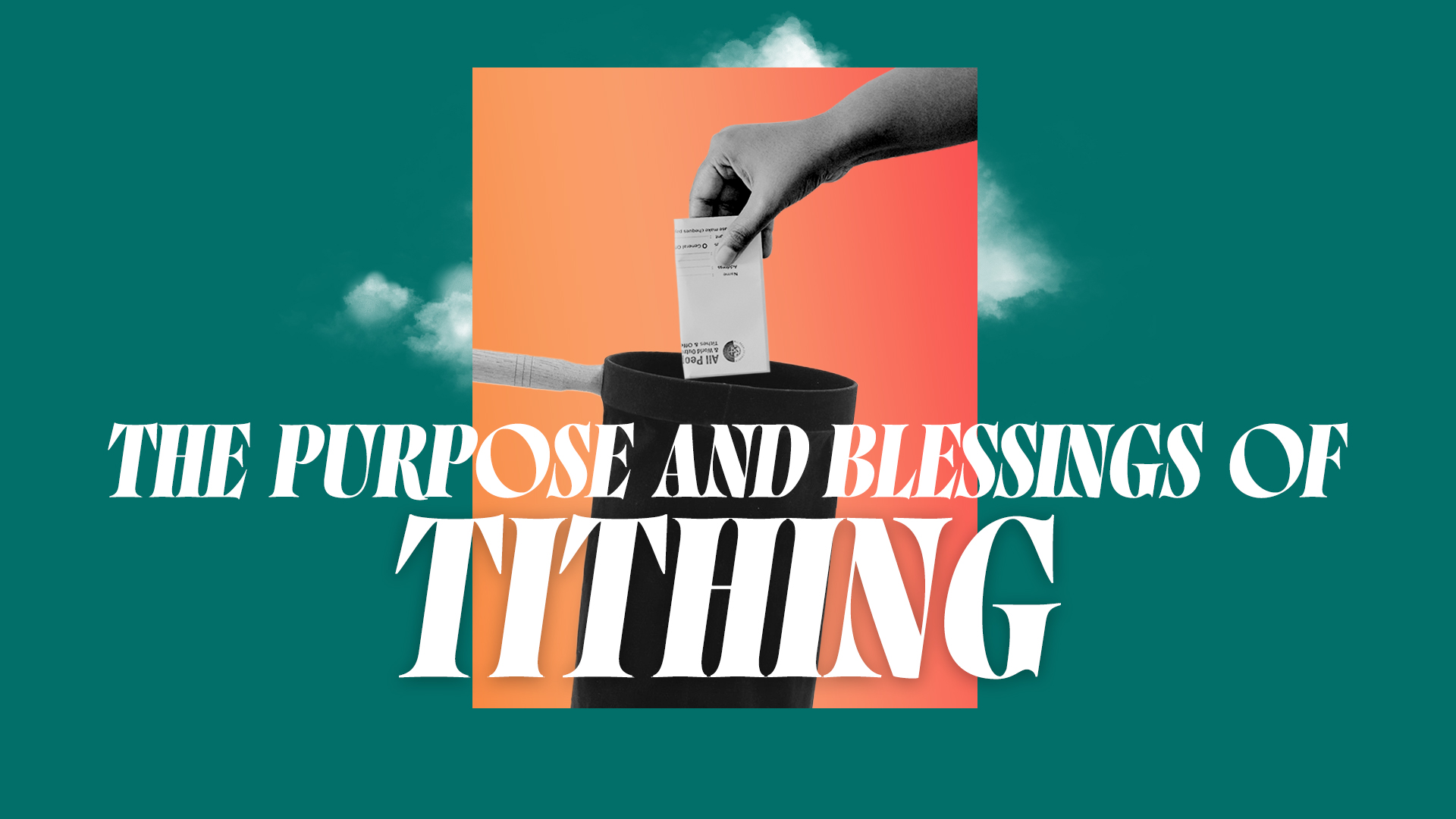 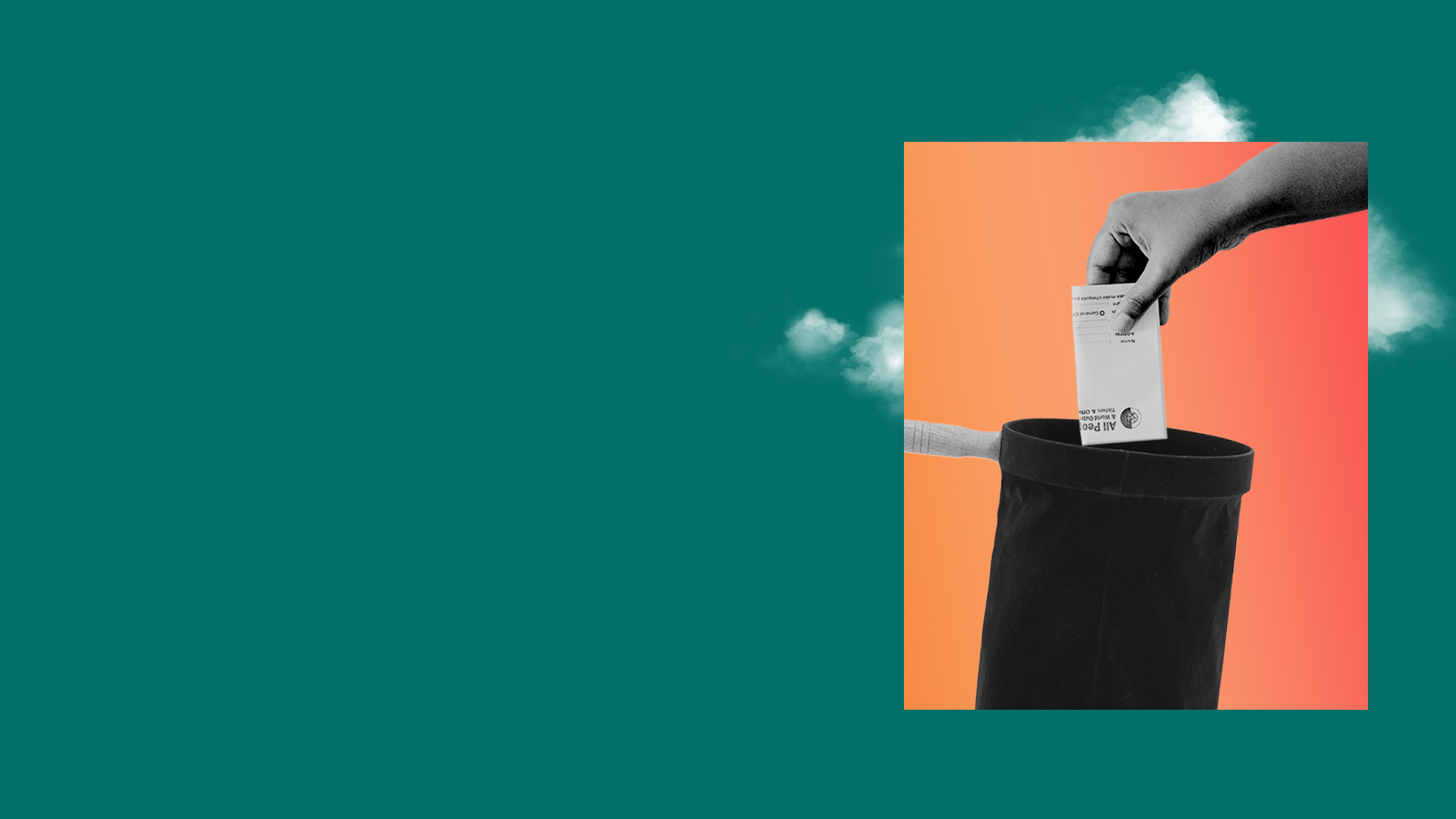 ABRAHAM
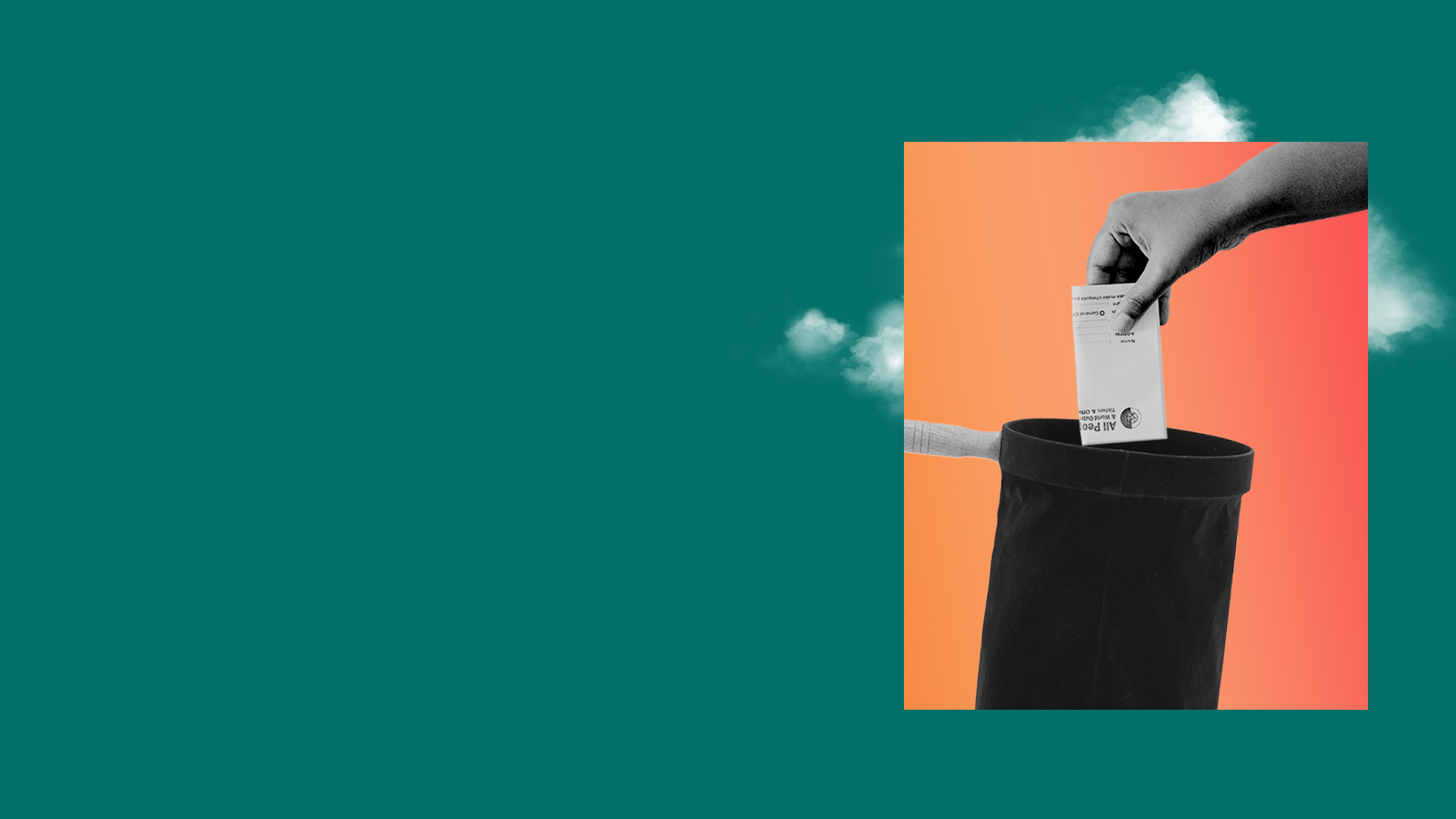 Genesis 14:20  
And blessed be God Most High, Who has delivered your enemies into your hand." And he gave him a tithe of all.
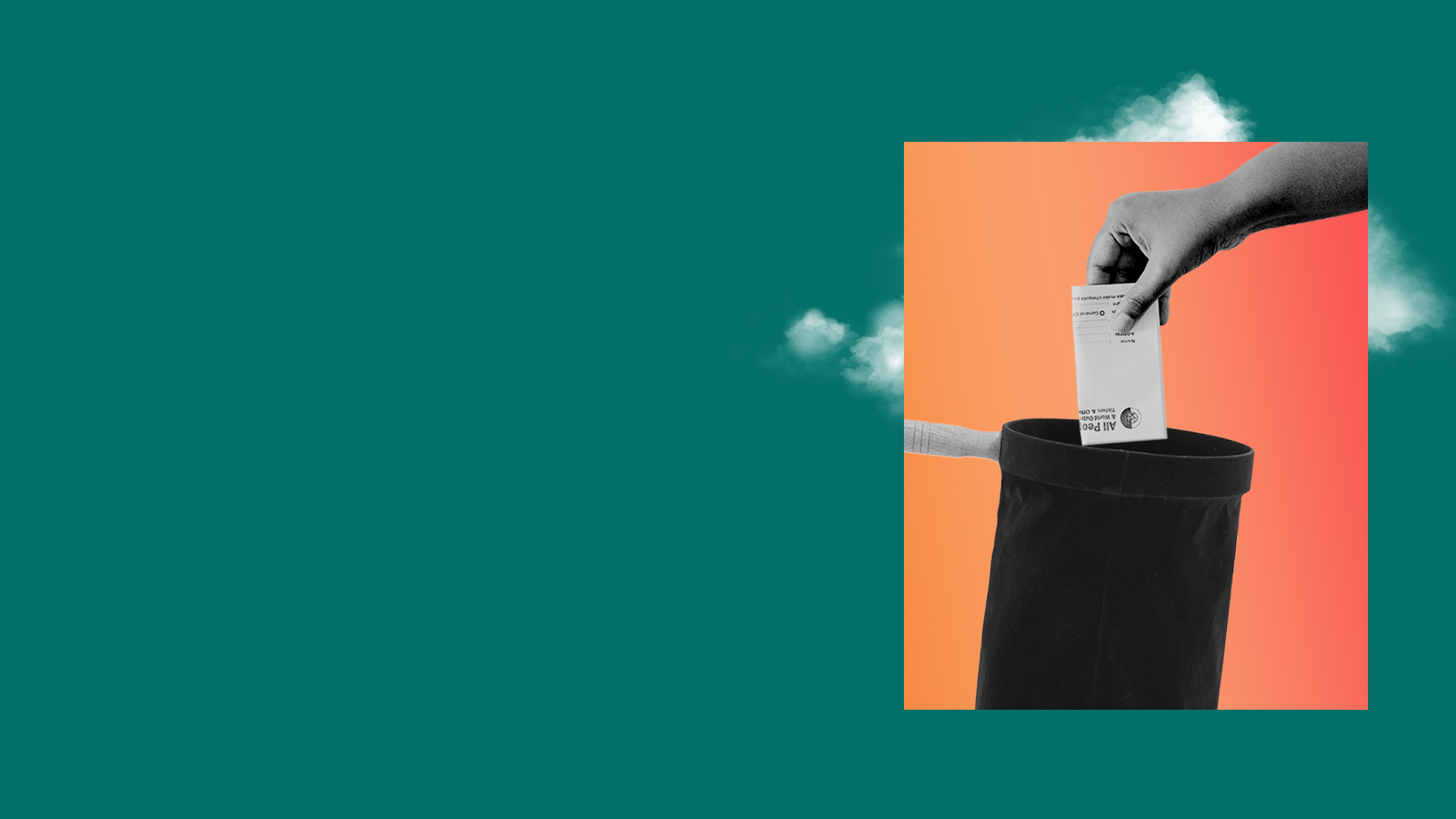 JACOB
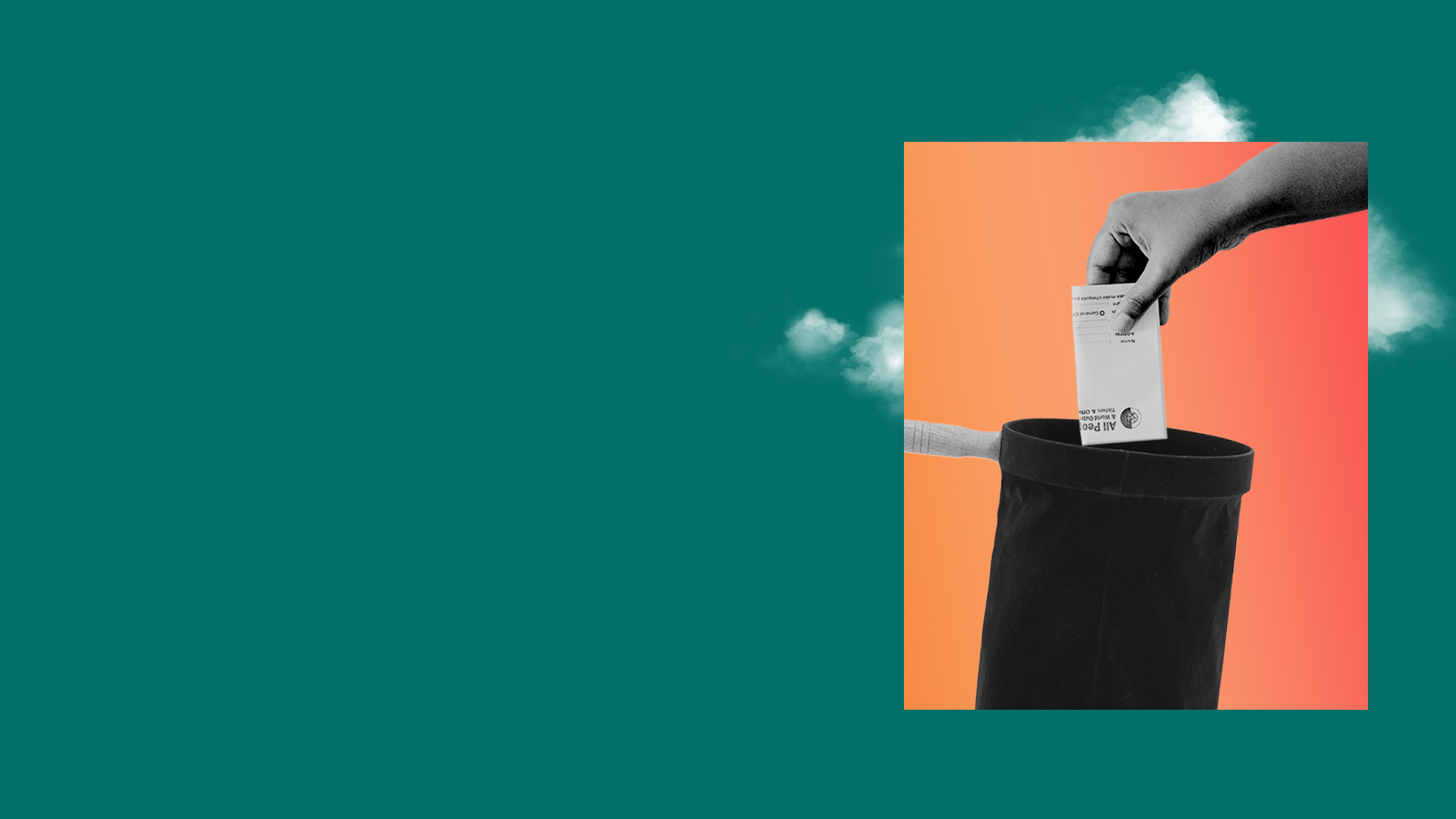 Genesis 28:22 
And this stone which I have set as a pillar shall be God's house, and of all that You give me I will surely give a tenth to You."
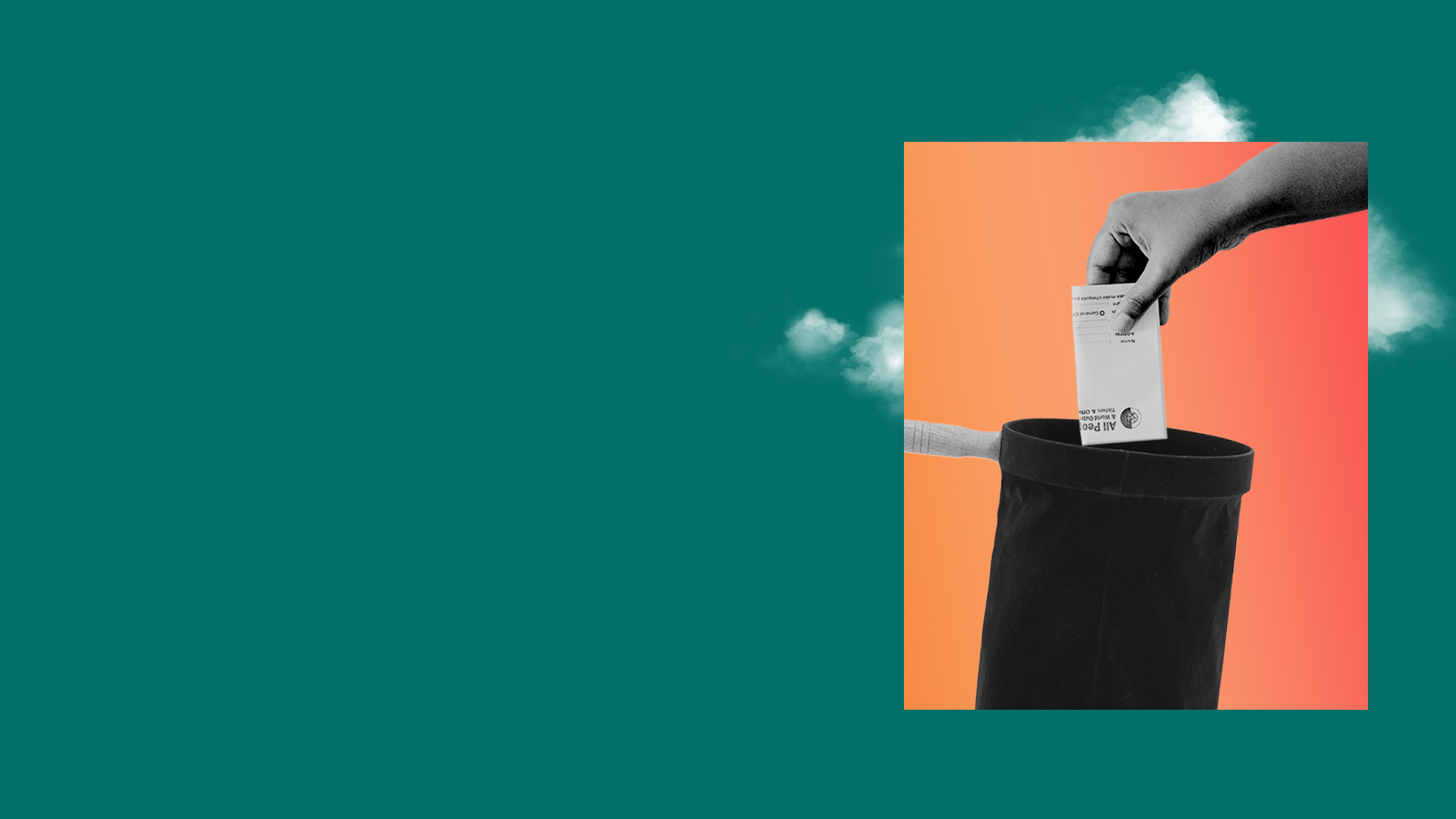 THE TITHE IS HOLY—IT IS THE LORD'S
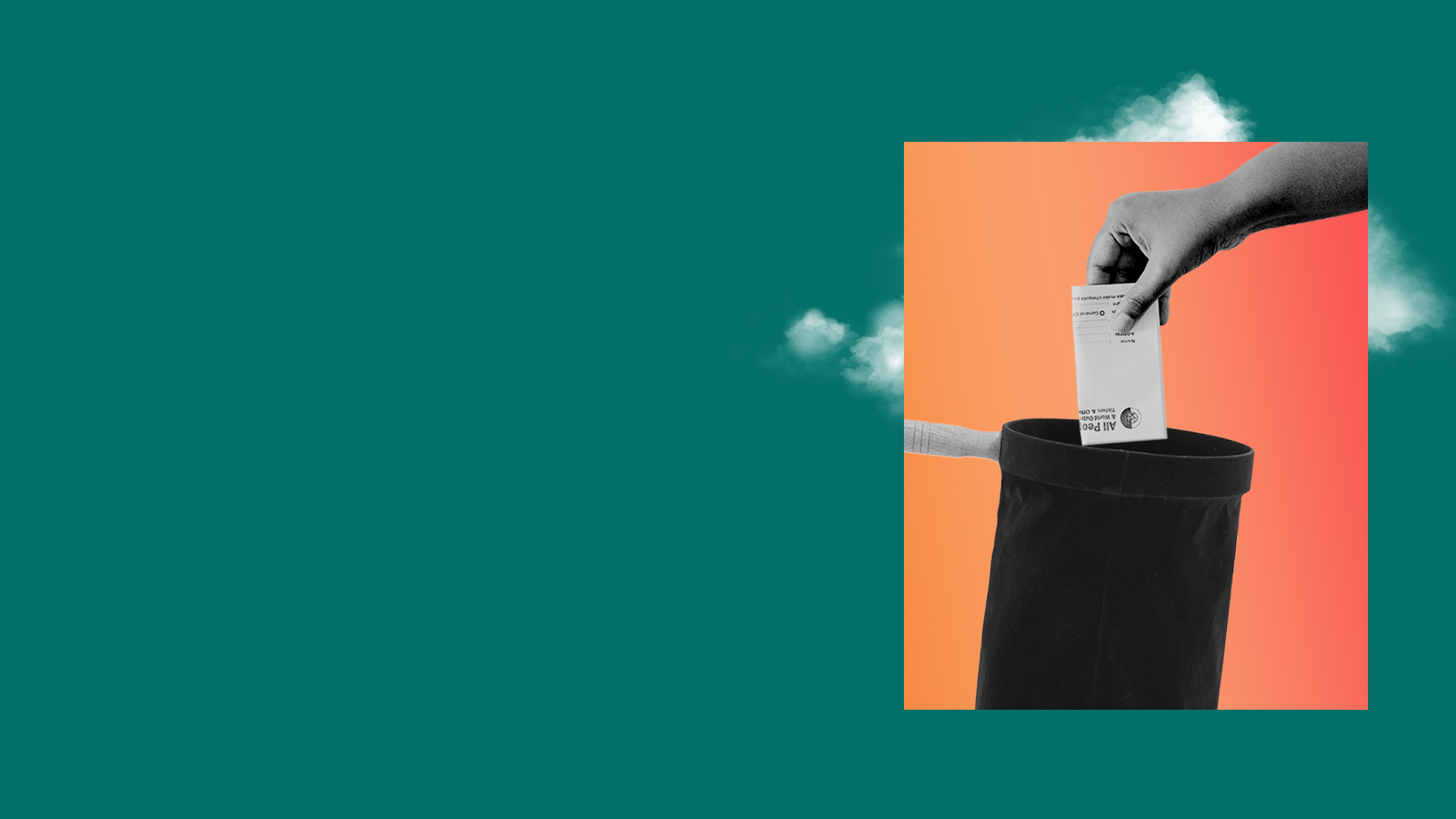 Leviticus 27:30,32
30 And all the tithe of the land, whether of the seed of the land or of the fruit of the tree, is the LORD's. It is holy to the LORD.
32 And concerning the tithe of the herd or the flock, of whatever passes under the rod, the tenth one shall be holy to the LORD.
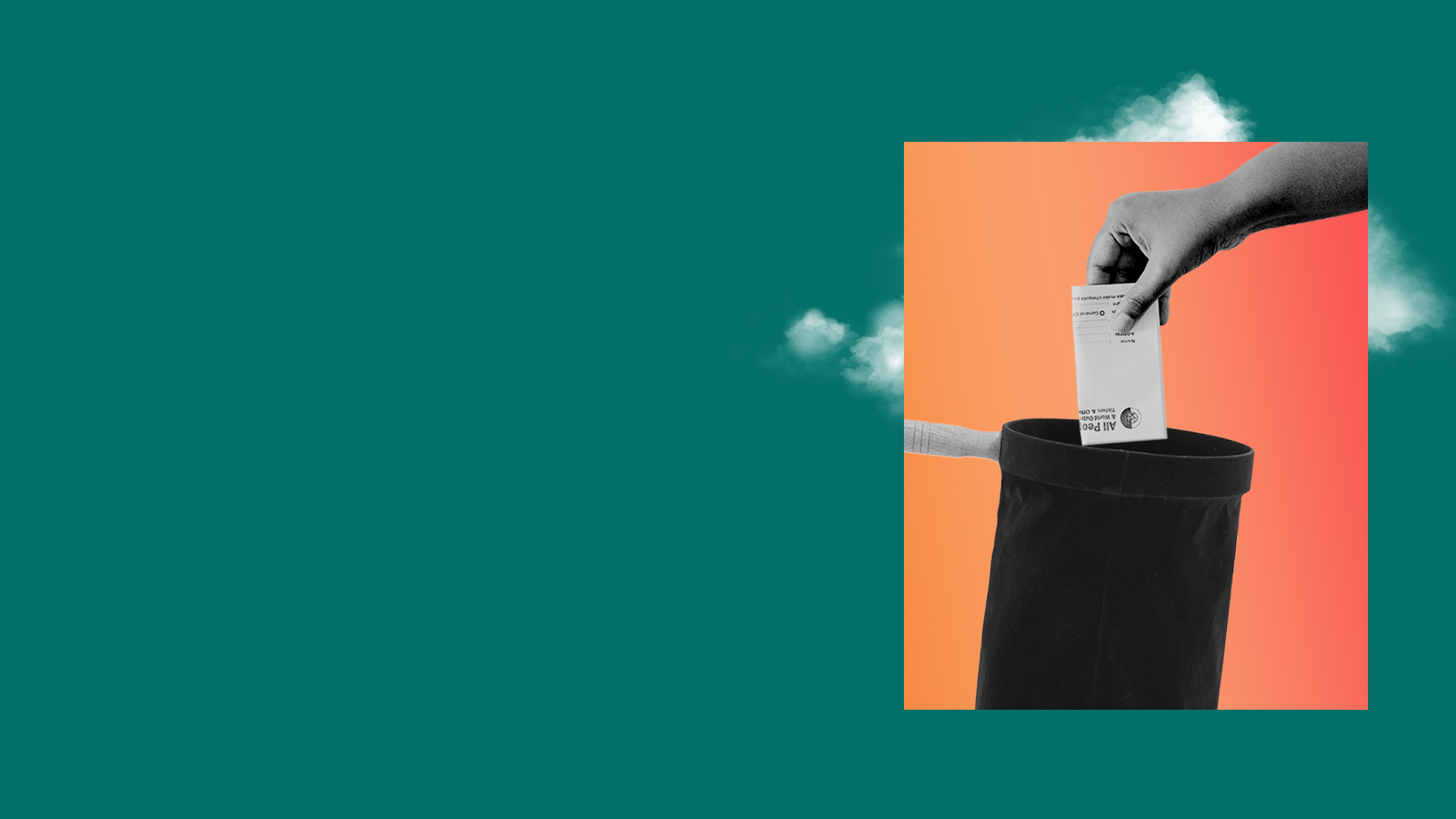 THE PRACTICE OF TITHING UNDER THE OLD COVENANT
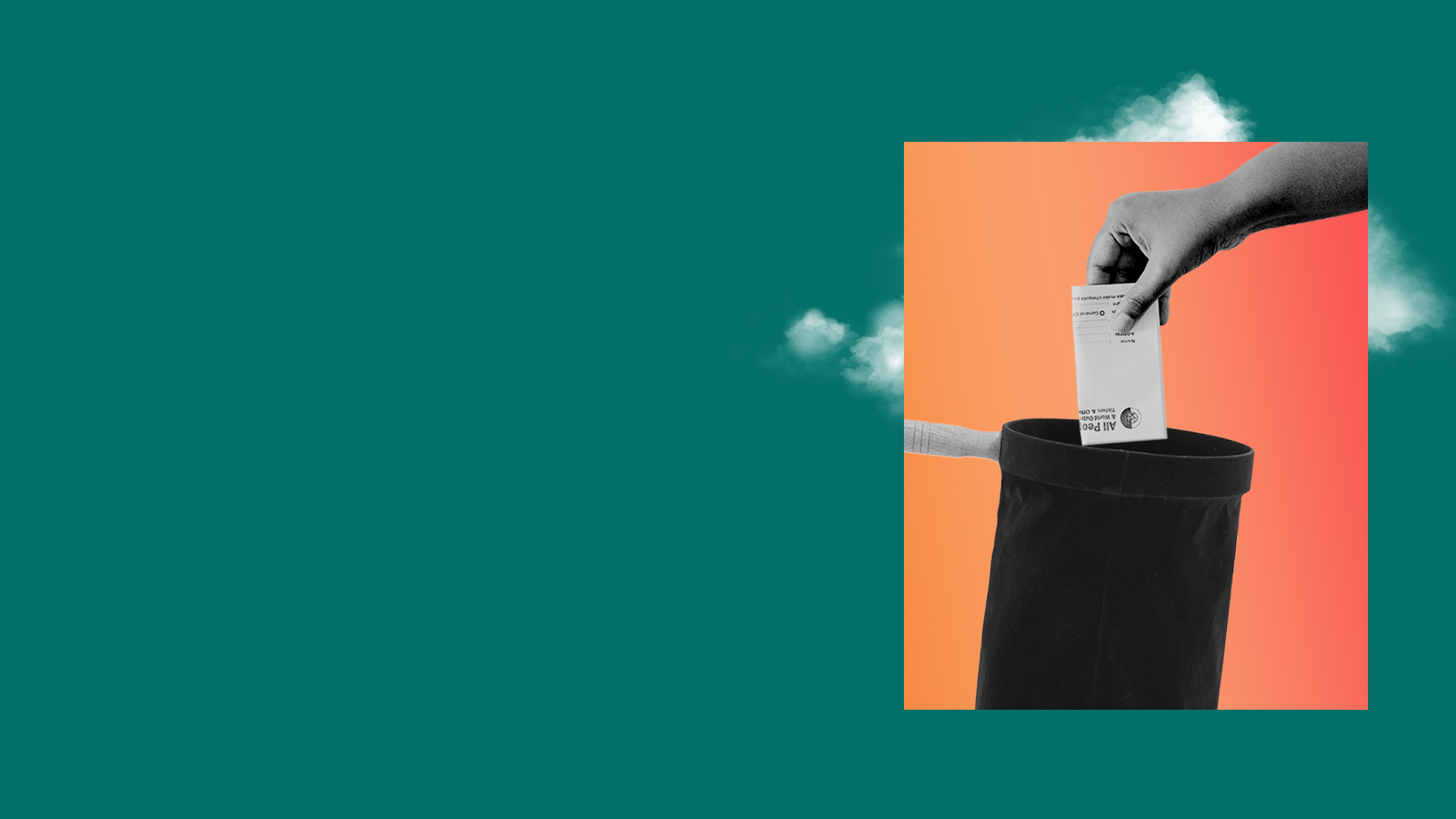 THE PURPOSE AND BLESSINGS OF TITHING
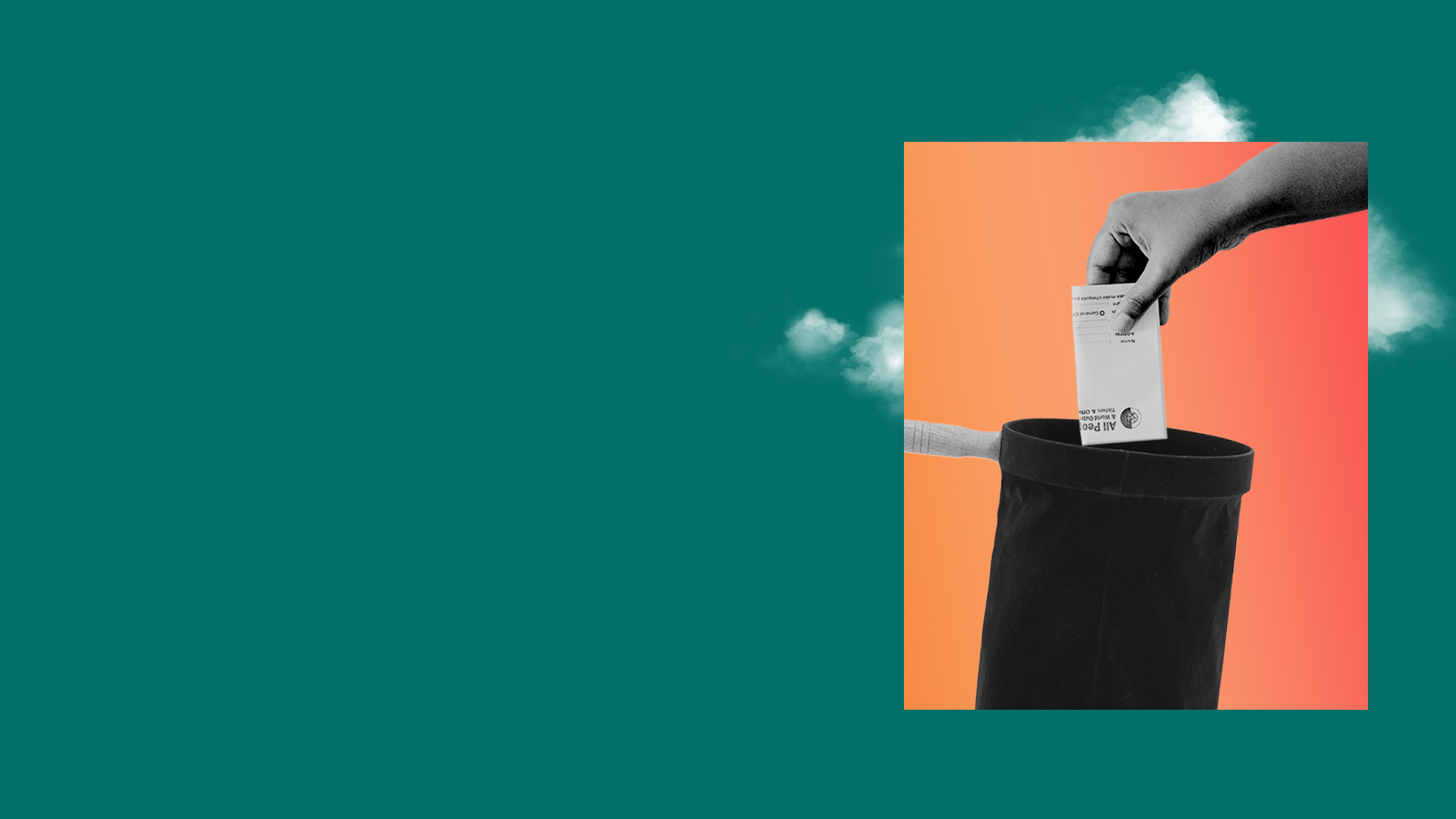 Malachi 3:8-12
8 "Will a man rob God? Yet you have robbed Me! But you say, 'In what way have we robbed You?' In tithes and offerings. 
9 You are cursed with a curse, For you have robbed Me, Even this whole nation.
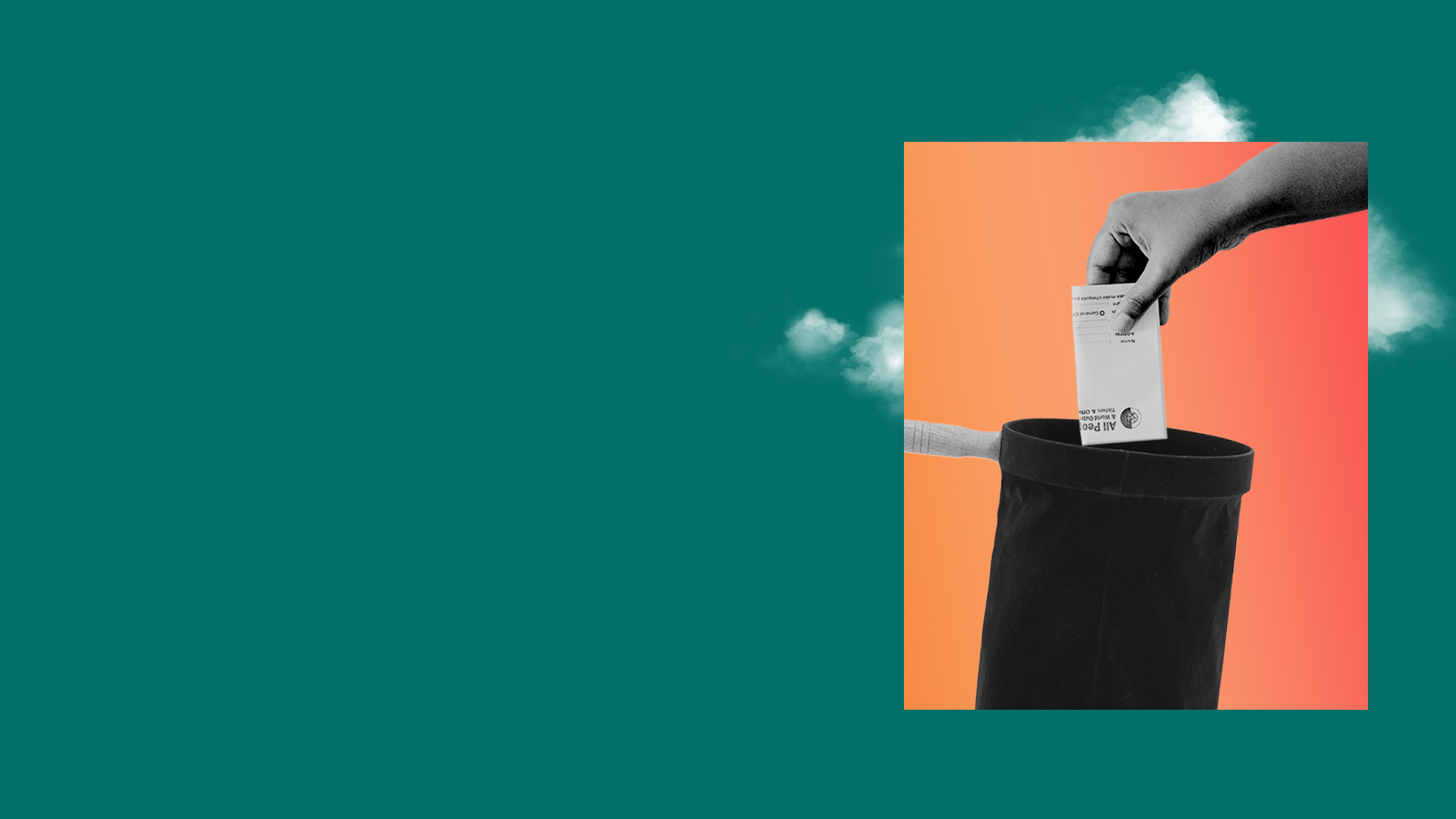 Malachi 3:8-12
10 Bring all the tithes into the storehouse, That there may be food in My house, And try Me now in this," Says the LORD of hosts, "If I will not open for you the windows of heaven And pour out for you such blessing That there will not be room enough to receive it. 
11 "And I will rebuke the devourer for your sakes, So that he will not destroy the fruit of your ground, Nor shall the vine fail to bear fruit for you in the field," Says the LORD of hosts;
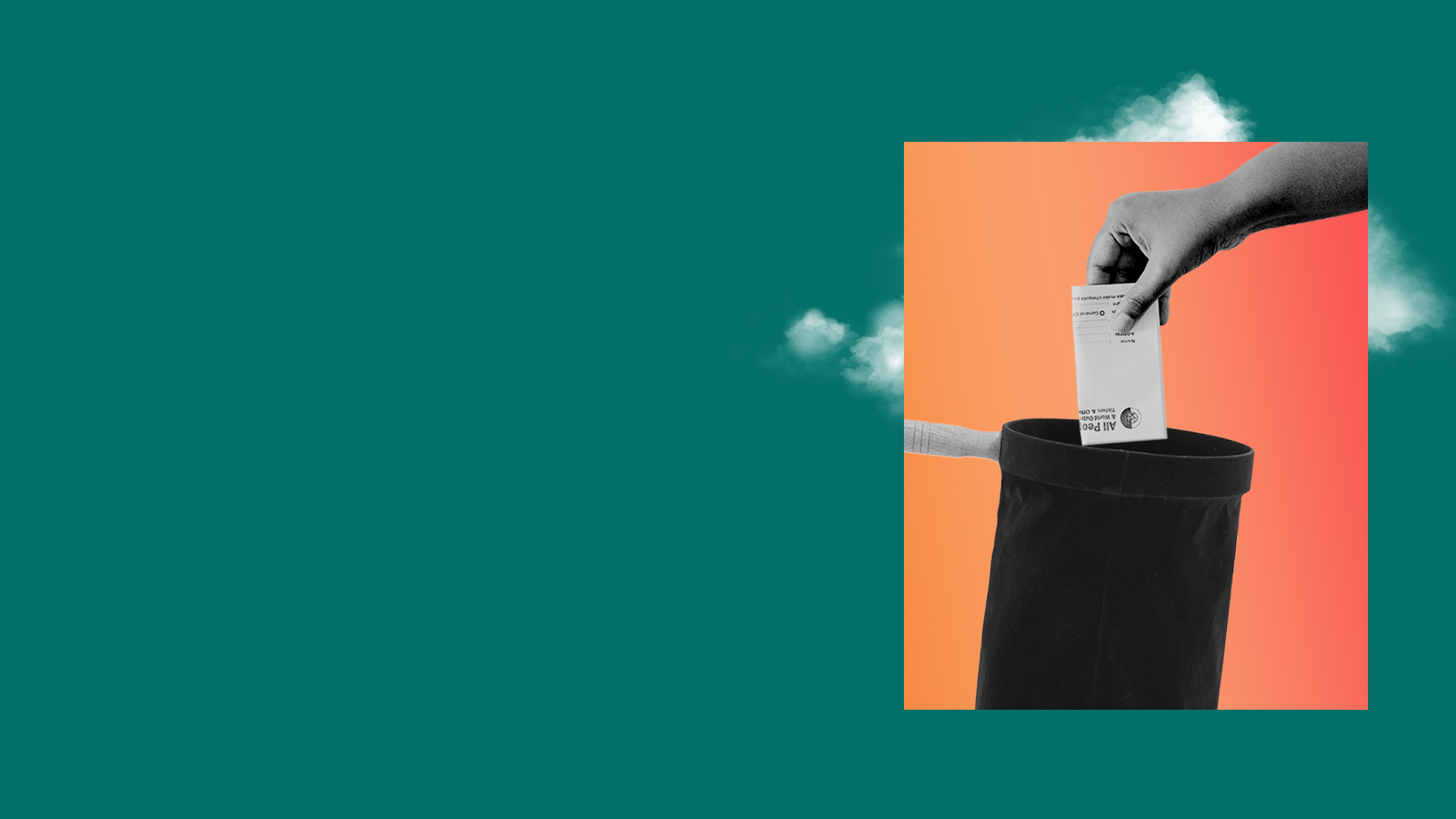 Malachi 3:8-12
12 And all nations will call you blessed, For you will be a delightful land," Says the LORD of hosts.
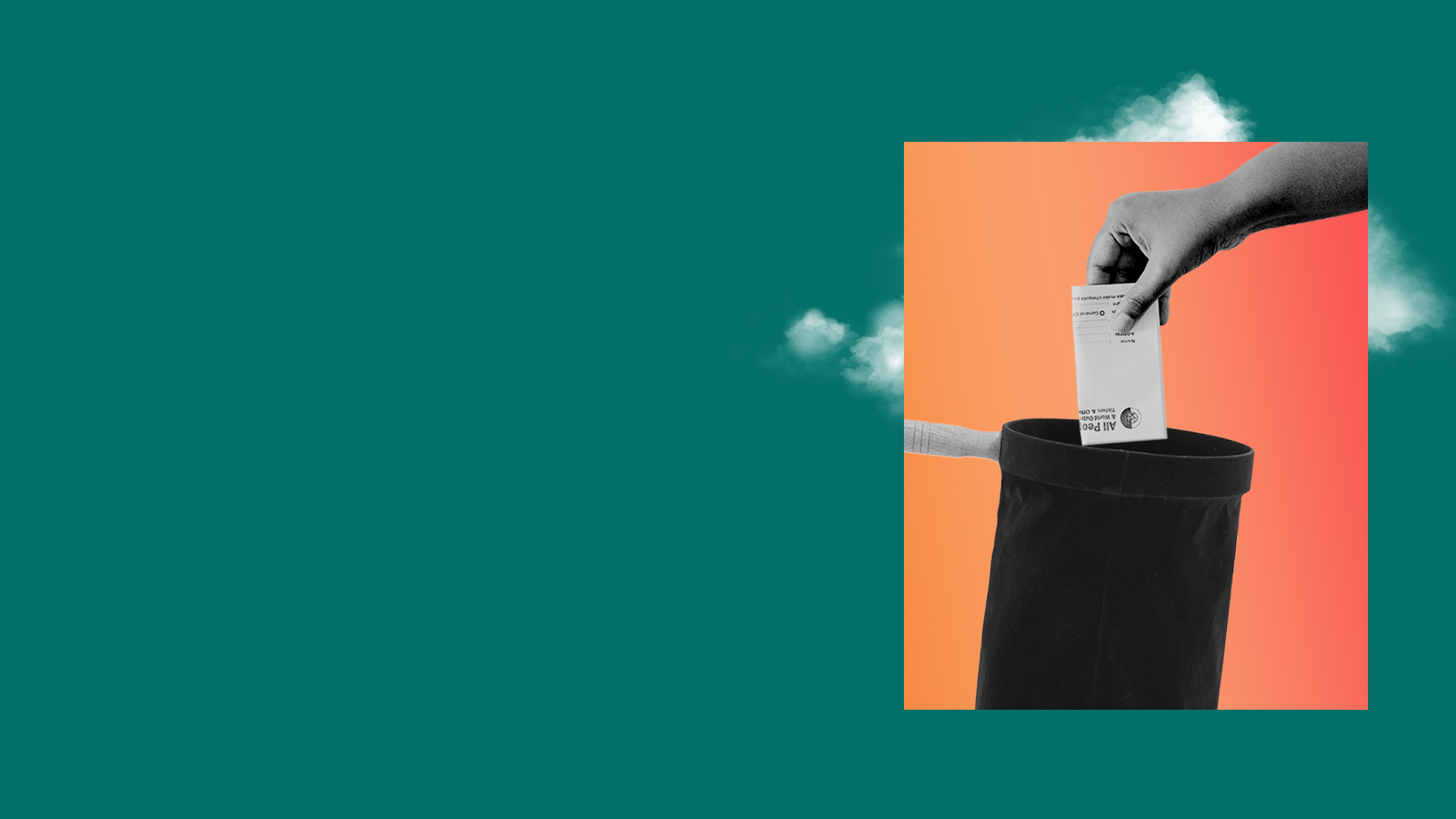 THE NEW TESTAMENT ON TITHING
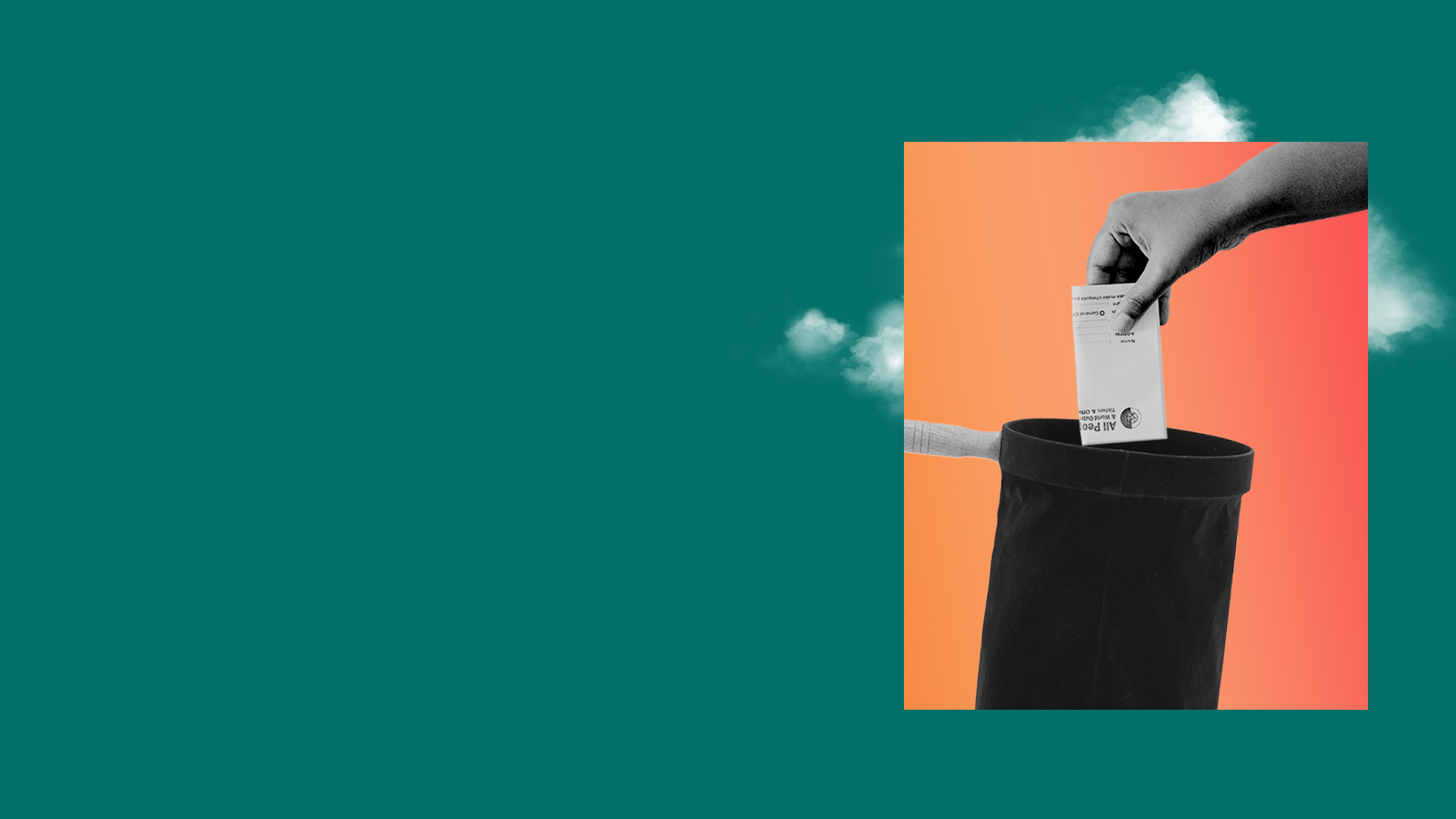 Matthew 23:23
“Woe to you, scribes and Pharisees, hypocrites! For you pay tithe of mint and anise and cummin, and have neglected the weightier matters of the law: justice and mercy and faith. These you ought to have done, without leaving the others undone.
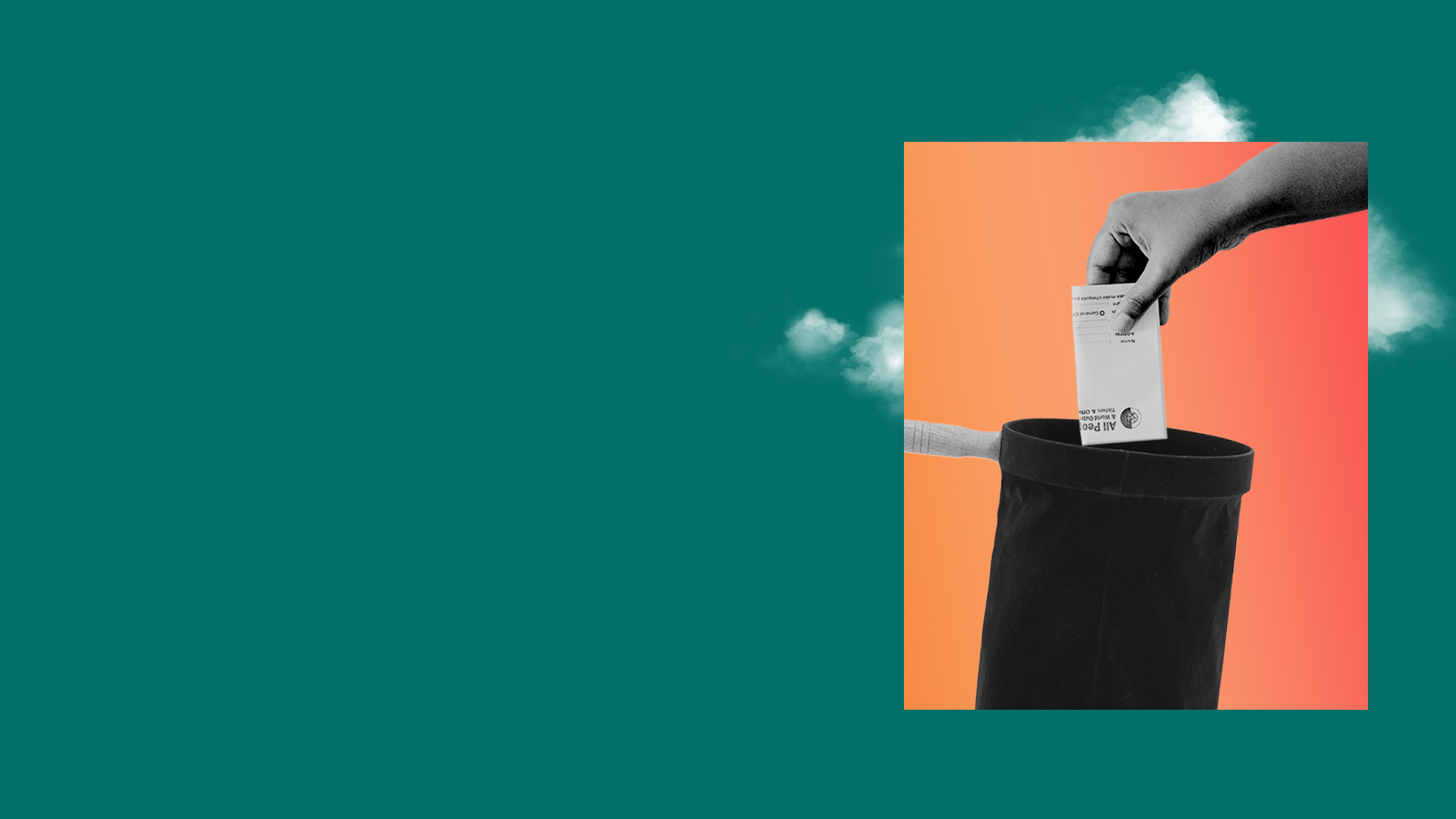 THE ONE WHO LIVES, STILL RECEIVES TITHES
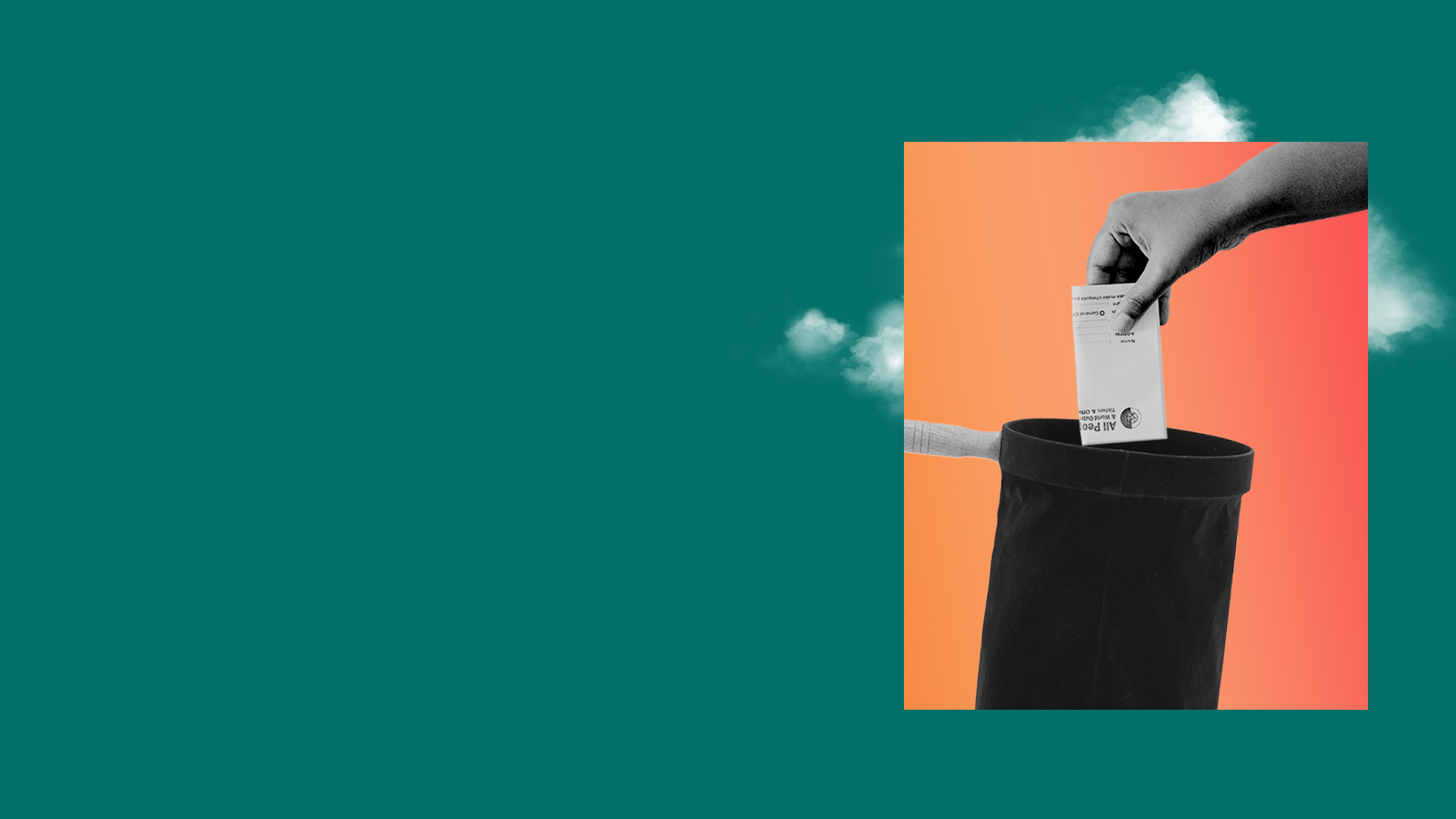 Hebrews 7:1-10
1 For this Melchizedek, king of Salem, priest of the Most High God, who met Abraham returning from the slaughter of the kings and blessed him, 
2 to whom also Abraham gave a tenth part of all, first being translated "king of righteousness," and then also king of Salem, meaning "king of peace,"
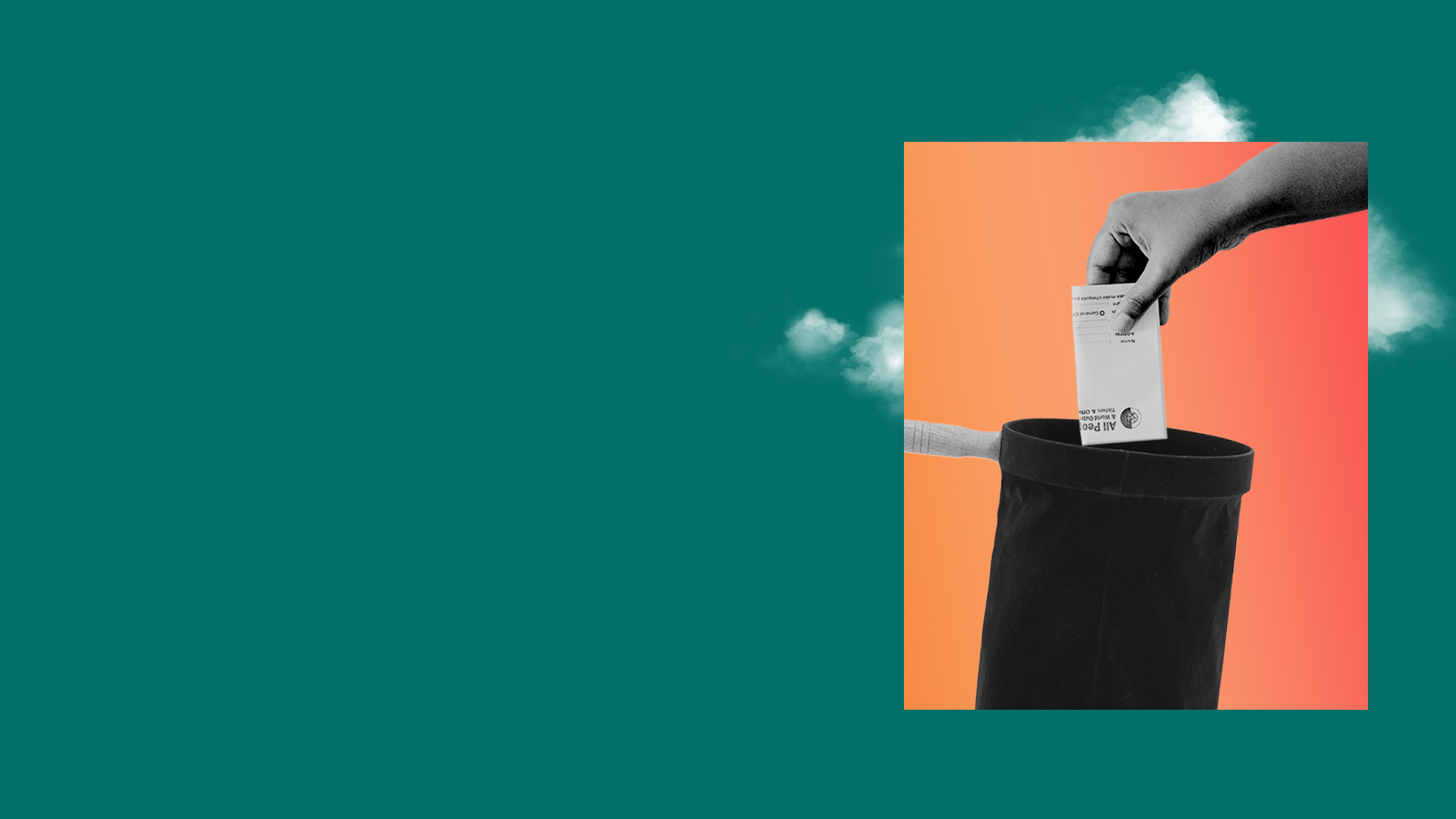 Hebrews 7:1-10
3 without father, without mother, without genealogy, having neither beginning of days nor end of life, but made like the Son of God, remains a priest continually. 
4 Now consider how great this man was, to whom even the patriarch Abraham gave a tenth of the spoils.
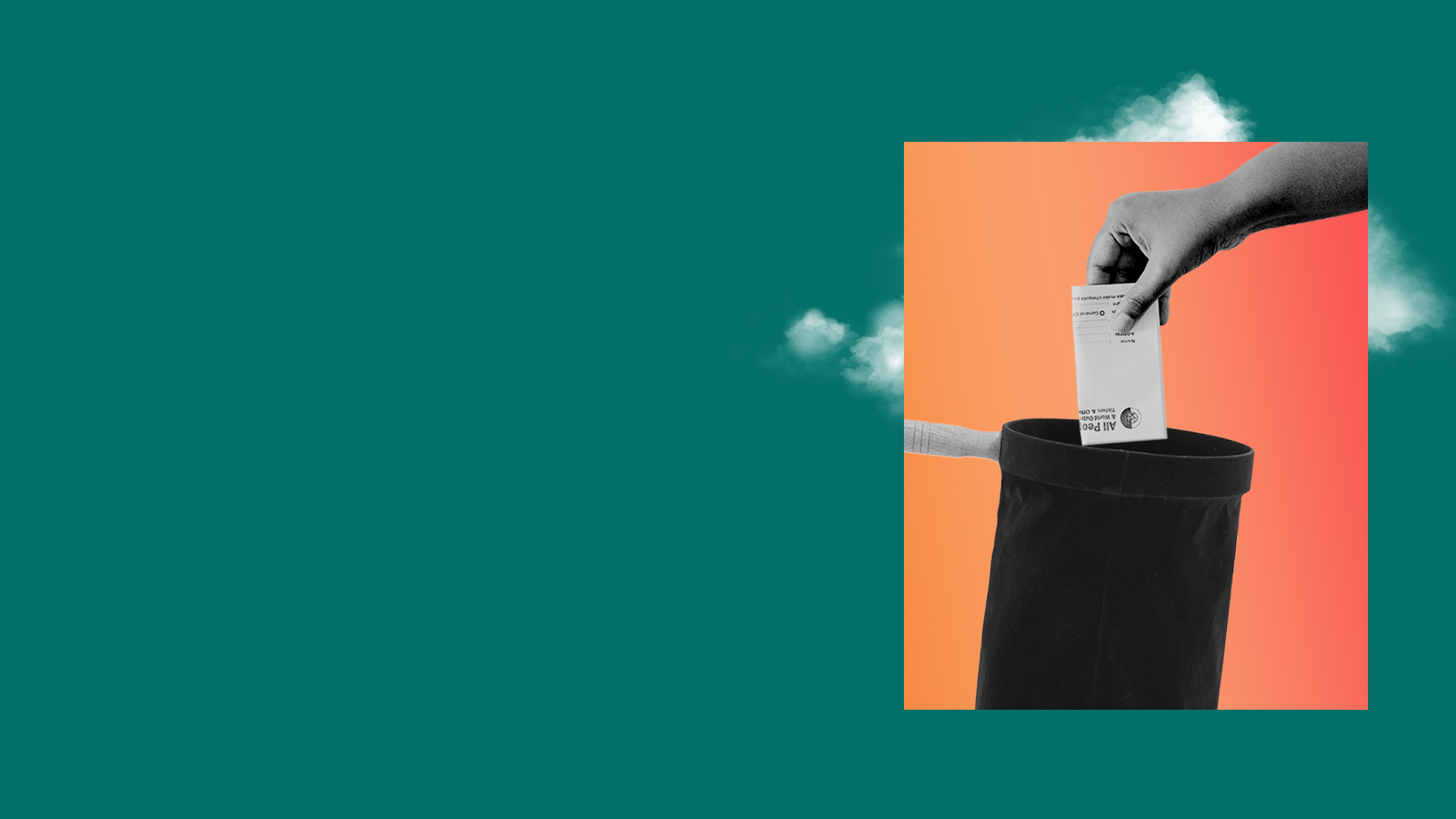 Hebrews 7:1-10
5 And indeed those who are of the sons of Levi, who receive the priesthood, have a commandment to receive tithes from the people according to the law, that is, from their brethren, though they have come from the loins of Abraham; 
6 but he whose genealogy is not derived from them received tithes from Abraham and blessed him who had the promises.
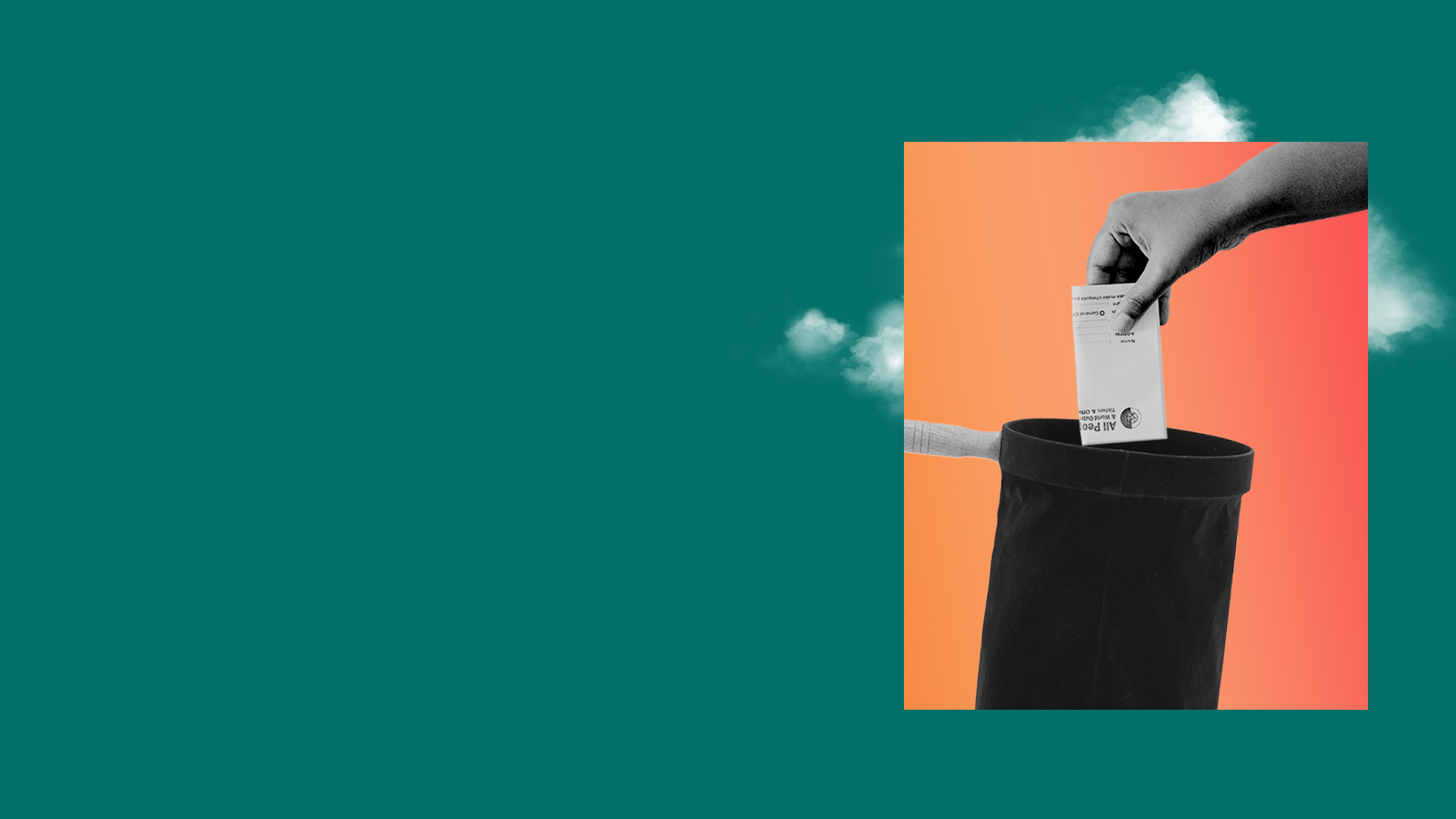 Hebrews 7:1-10
7 Now beyond all contradiction the lesser is blessed by the better. 
8 Here mortal men receive tithes, but there he receives them, of whom it is witnessed that he lives.
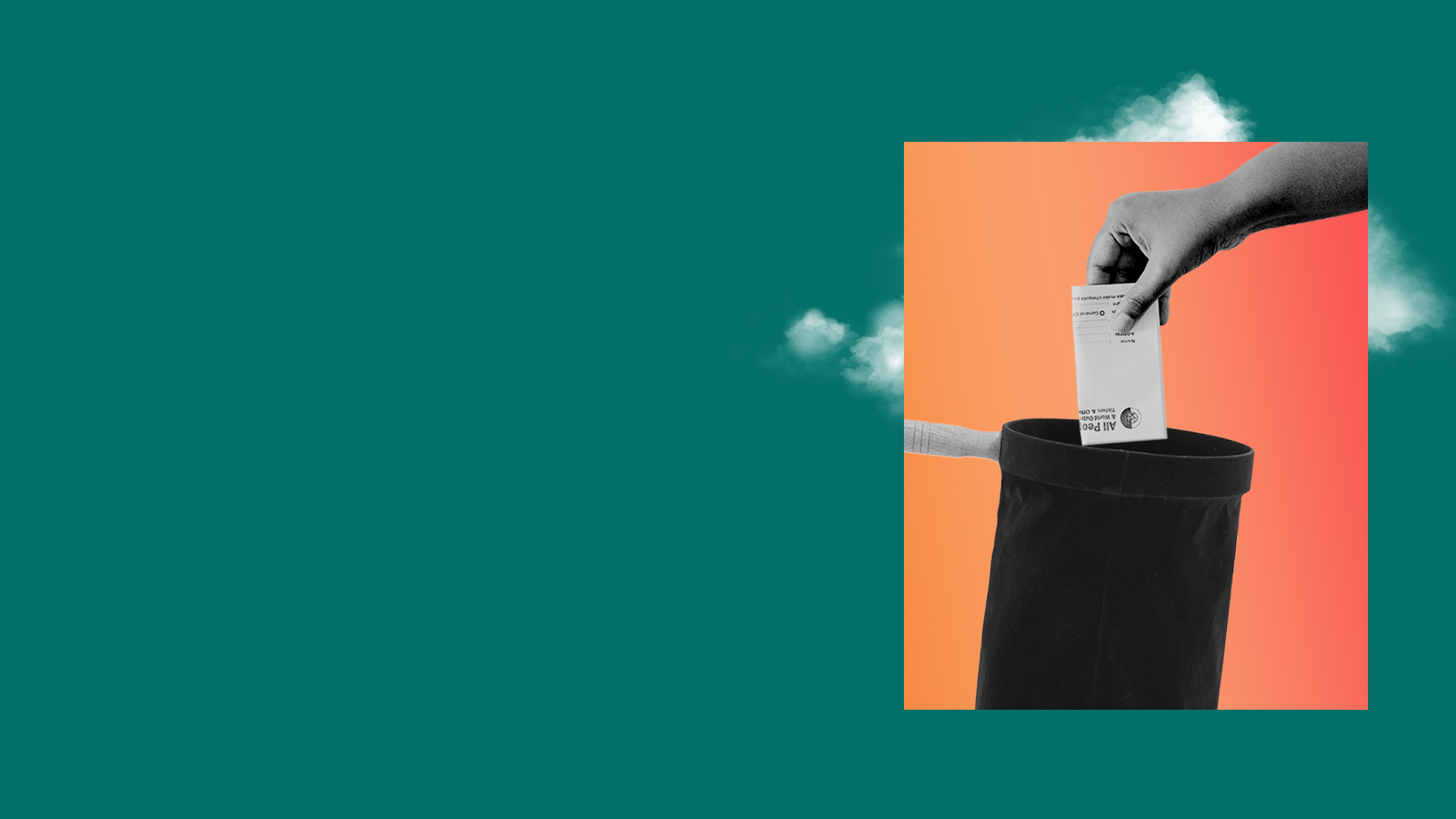 Hebrews 7:1-10
9 Even Levi, who receives tithes, paid tithes through Abraham, so to speak, 
10 for he was still in the loins of his father when Melchizedek met him.
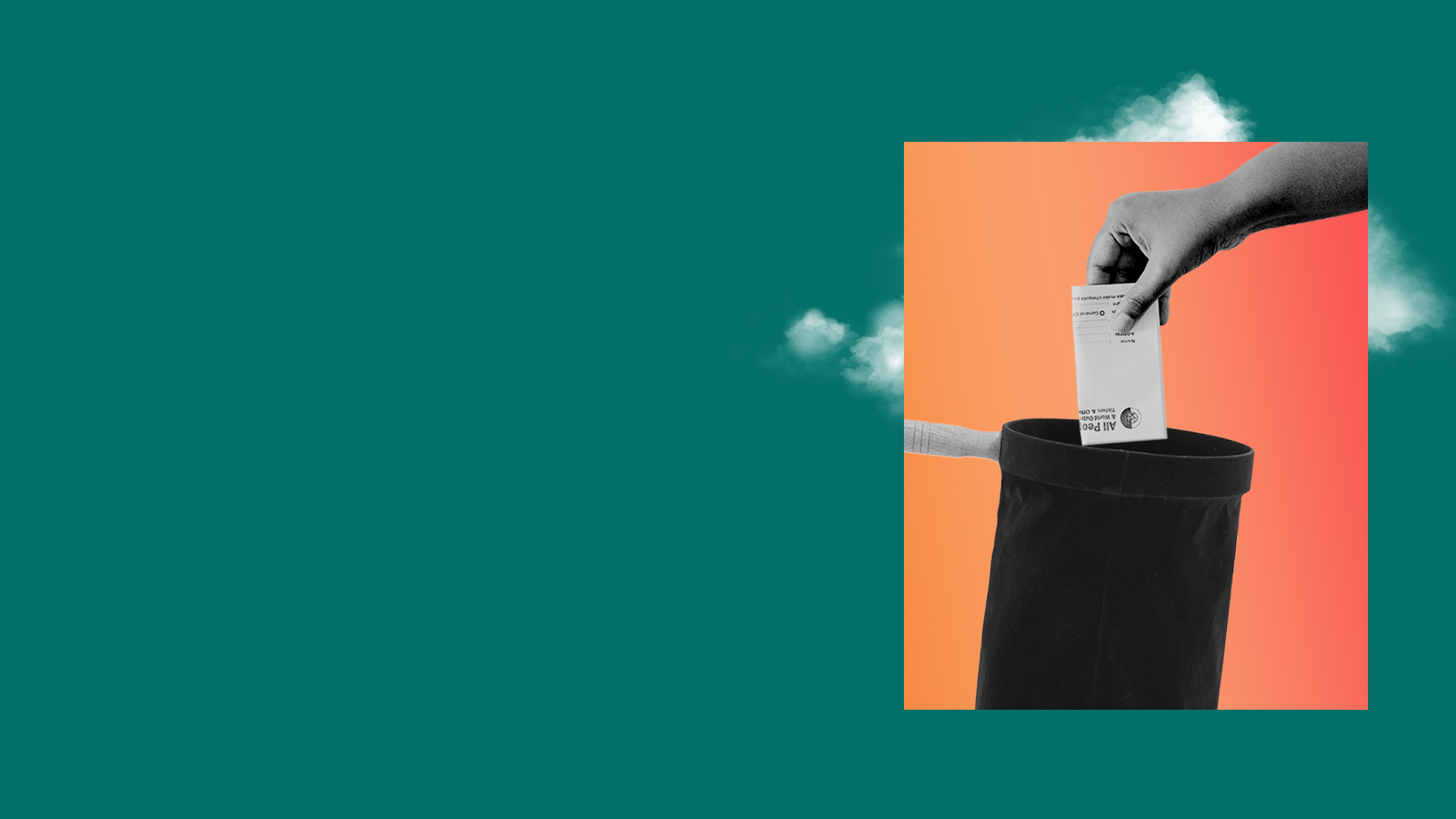 SHOULD NEW TESTAMENT BELIEVERS TITHE?